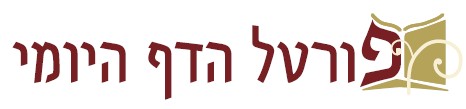 מסכת ברכות
דף לג

דף לג ע"א (שורה 8) – דף לד ע"א (משנה)

מצגת עזר ללימוד הדף היומי

בעריכת: הראל שפירא


לשמיעת השיעור בליווי המצגת – לחץ כאן

ליצירת קשר: 
טל': 054-4931075
דוא"ל: rlshapira@gmail.com
דף לג עמוד א
משנה ל ע"ב:

אין עומדין להתפלל אלא מתוך כובד ראש. 
חסידים הראשונים היו שוהין שעה אחת ומתפללין כדי שיכוונו לבם לאביהם שבשמים. 
אפי' המלך שואל בשלומו לא ישיבנו, ואפי' נחש כרוך על עקבו לא יפסיק.
אפי' נחש כרוך על עקבו לא יפסיק: 

אמר רב ששת: 
לא שנו אלא נחש אבל עקרב פוסק. 

מיתיבי: 
נפל לגוב אריות - אין מעידין עליו שמת, 
נפל לחפירה מלאה נחשים ועקרבים - מעידין עליו שמת. 

שאני התם דאגב איצצא מזקי. 

א''ר יצחק: 
ראה שוורים פוסק, 
דתני רב אושעיא: מרחיקין משור תם חמשים אמה ומשור מועד כמלא עיניו. 

תנא משמיה דר' מאיר: ריש תורא בדקולא - סליק לאגרא ושדי דרגא מתותך. 

       אמר שמואל: הני מילי בשור שחור וביומי ניסן, מפני שהשטן מרקד לו בין קרניו.
●









●




●
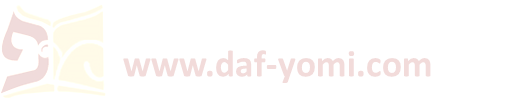 דף לג עמוד א
ת''ר: 

מעשה במקום אחד שהיה ערוד והיה מזיק את הבריות, 
באו והודיעו לו לר' חנינא בן דוסא, 
אמר להם: הראו לי את חורו,
הראוהו את חורו,
נתן עקבו על פי החור, יצא ונשכו ומת אותו ערוד. 

נטלו על כתפו והביאו לבית המדרש, 
אמר להם: ראו בני, אין ערוד ממית אלא החטא ממית. 

באותה שעה אמרו: אוי לו לאדם שפגע בו ערוד ואוי לו לערוד שפגע בו ר' חנינא בן דוסא.
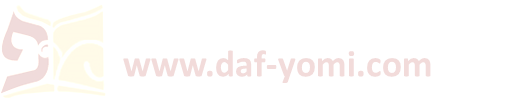 דף לג עמוד א
משנה

מזכירין גבורות גשמים בתחיית המתים, 

ושאלה בברכת השנים,

והבדלה בחונן הדעת,
ר''ע אומר: אומרה ברכה רביעית בפני עצמה,
רבי אליעזר אומר: בהודאה.
גמרא

מזכירין גבורות גשמים - מאי טעמא? 
אמר רב יוסף: מתוך ששקולה כתחיית המתים לפיכך קבעוה בתחיית המתים. 

ושאלה בברכת השנים - מאי טעמא? 
אמר רב יוסף: מתוך שהיא פרנסה לפיכך קבעוה בברכת פרנסה. 

הבדלה בחונן הדעת - מ''ט? 
א''ר יוסף: מתוך שהיא חכמה קבעוה בברכת חכמה, 
ורבנן אמרי: מתוך שהיא חול לפיכך קבעוה בברכת חול.
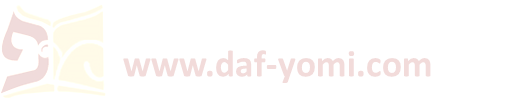 דף לג עמוד א
א''ר אמי: 
גדולה דעה שנתנה בתחלת ברכה של חול. 

וא''ר אמי: 
גדולה דעה שנתנה בין שתי אותיות, 
שנאמר: "כִּי אֵל דֵּעוֹת ה'".
וכל מי שאין בו דעה אסור לרחם עליו, 
שנאמר: "כִּי לֹא עַם בִּינוֹת הוּא עַל כֵּן לֹא יְרַחֲמֶנּוּ עֹשֵׂהוּ". 

אמר רבי אלעזר: 
גדול מקדש שנתן בין ב' אותיות, 
שנאמר: "פָּעַלְתָּ ה' מִקְּדָשׁ ה'". 

וא''ר אלעזר: 
כל אדם שיש בו דעה כאילו נבנה בית המקדש בימיו -
דעה נתנה בין שתי אותיות, מקדש נתן בין שתי אותיות. 

מתקיף לה רב אחא קרחינאה: 
אלא מעתה גדולה נקמה שנתנה בין שתי אותיות, שנאמר: "אֵל נְקָמוֹת ה'"!

אמר ליה: אין, במילתה מיהא גדולה היא, 
       והיינו דאמר עולא: שתי נקמות הללו למה? אחת לטובה ואחת לרעה,
       לטובה - דכתיב: "הוֹפִיעַ מֵהַר פָּארָן" 
       לרעה - דכתיב: "אֵל נְקָמוֹת ה' אֵל נְקָמוֹת הוֹפִיעַ".
●


●





●



●



●
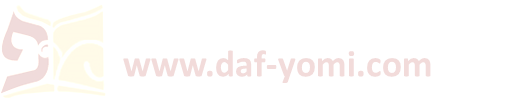 דף לג עמוד א
משנה ל ע"ב:

והבדלה בחונן הדעת,
ר''ע אומר: אומרה ברכה רביעית בפני עצמה,
רבי אליעזר אומר: בהודאה.
רבי עקיבא אומר אומרה ברכה רביעית כו': 

א''ל רב שמן בר אבא לר' יוחנן: 
מכדי אנשי כנסת הגדולה תקנו להם לישראל ברכות ותפלות קדושות והבדלות, נחזי היכן תקון!

א''ל: 
בתחלה - קבעוה בתפלה, העשירו - קבעוה על הכוס, הענו - חזרו וקבעוה בתפלה. 
והם אמרו: המבדיל בתפלה צריך שיבדיל על הכוס. 

איתמר נמי: 
אמר ר' חייא בר אבא אמר רבי יוחנן: 
אנשי כנסת הגדולה תקנו להם לישראל ברכות ותפלות קדושות והבדלות.
בתחלה - קבעוה בתפלה, העשירו - קבעוה על הכוס, חזרו והענו - קבעוה בתפלה. 
והם אמרו: המבדיל בתפלה צריך שיבדיל על הכוס. 

איתמר נמי: 
רבה ורב יוסף דאמרי תרוייהו: 
המבדיל בתפלה צריך שיבדיל על הכוס.
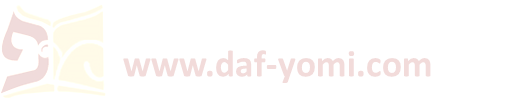 דף לג עמוד א
א''ל רב שמן בר אבא לר' יוחנן: 
מכדי אנשי כנסת הגדולה תקנו להם לישראל ברכות ותפלות קדושות והבדלות, נחזי היכן תקון!

א''ל: 
בתחלה - קבעוה בתפלה, העשירו - קבעוה על הכוס, הענו - חזרו וקבעוה בתפלה, 
והם אמרו: המבדיל בתפלה צריך שיבדיל על הכוס. 

איתמר נמי: 
אמר ר' חייא בר אבא אמר רבי יוחנן: ... והם אמרו: המבדיל בתפלה צריך שיבדיל על הכוס. 

איתמר נמי: 
רבה ורב יוסף דאמרי תרוייהו: ... המבדיל בתפלה צריך שיבדיל על הכוס.
אמר רבא (צ"ל: רבה): 
ומותבינן אשמעתין: 
טעה ולא הזכיר גבורות גשמים בתחיית המתים ושאלה בברכת השנים - מחזירין אותו,
והבדלה בחונן הדעת - אין מחזירין אותו, מפני שיכול לאומרה על הכוס. 

לא תימא מפני שיכול לאומרה על הכוס, אלא אימא מפני שאומרה על הכוס. 

איתמר נמי: 
אמר רבי בנימין בר יפת: 
שאל ר' יוסי את ר' יוחנן בצידן ואמרי לה ר' שמעון בן יעקב דמן צור את ר' יוחנן ואנא שמעית:
המבדיל בתפלה - צריך שיבדיל על הכוס או לא? 
ואמר ליה: צריך שיבדיל על הכוס.
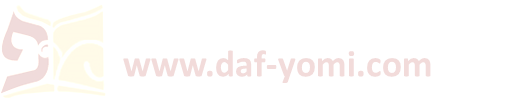 איבעיא להו: המבדיל על הכוס - מהו שיבדיל בתפילה? 

אמר רב נחמן בר יצחק: קל וחומר מתפלה – 
ומה תפלה, דעיקר תקנתא היא, אמרי: המבדיל בתפלה צריך שיבדיל על הכוס, 
המבדיל על הכוס, דלאו עיקר תקנתא היא, לא כ''ש. 

תני ר' אחא אריכא קמיה דרב חיננא: 
המבדיל בתפלה - משובח יותר ממי שיבדיל על הכוס, 
ואם הבדיל בזו ובזו - ינוחו לו ברכות על ראשו. 

הא גופא קשיא:
אמרת: המבדיל בתפלה - משובח יותר ממי שיבדיל על הכוס - אלמא תפלה לחודה סגי, 
והדר תני: אם הבדיל בזו ובזו - ינוחו לו ברכות על ראשו - וכיון דנפיק ליה בחדא אפטר והויא ברכה שאינה צריכה, ואמר רב ואיתימא ר''ל ואמרי לה ר' יוחנן ור''ל דאמרי תרוייהו: כל המברך ברכה שאינה צריכה עובר משום "לא תשא".

אלא אימא הכי: 
אם הבדיל בזו ולא הבדיל בזו - ינוחו לו ברכות על ראשו. 

בעא מיניה רב חסדא מרב ששת: טעה בזו ובזו מהו? 
אמר ליה: טעה בזו ובזו חוזר לראש.

אמר ליה רבינא לרבא: הלכתא מאי? 
אמר ליה: כי קידוש - מה קידוש אף על גב דמקדש בצלותא מקדש אכסא, 
                             אף הבדלה נמי אע''ג דמבדיל בצלותא מבדיל אכסא.
●






●










●


●
דף לג עמוד א - 
דף לג עמוד ב
המבדיל בתפלה צריך שיבדיל על הכוס.
ע"ב
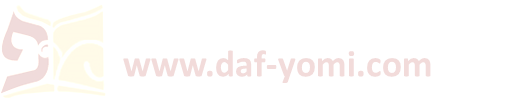 דף לג עמוד ב
ר' אליעזר אומר בהודאה: 

ר' זירא הוה רכיב חמרא, 
הוה קא שקיל ואזיל ר' חייא בר אבין בתריה, 
אמר ליה: ודאי דאמריתו משמיה דר' יוחנן הלכה כר' אליעזר ביום טוב שחל להיות אחר השבת?
אמר ליה: אין.  (הגר"א כתב שאין לגרוס שורה זו)

          הלכה מכלל דפליגי? 
                - ולא פליגי? והא פליגי רבנן! 
                  אימר דפליגי רבנן בשאר ימות השנה, ביום טוב שחל להיות אחר השבת מי פליגי? 
                -  והא פליג ר' עקיבא! 
                   אטו כל השנה כולה מי עבדינן כר' עקיבא דהשתא ניקו ונעביד כוותיה? כל השנה כולה מאי טעמא 
                   לא עבדינן כרבי עקיבא דתמני סרי תקון תשסרי לא תקון הכא נמי שב תקון תמני לא תקון.
 
אמר ליה: לאו הלכה אתמר אלא מטין אתמר.

דאתמר:  (גר"א: צ"ל אתמר) 
ר' יצחק בר אבדימי אמר משום רבינו: הלכה, ואמרי לה: מטין, 
ר' יוחנן אמר: מודים, 
ור' חייא בר אבא אמר: נראין. 

אמר ר' זירא: 
נקוט דרבי חייא בר אבא בידך, 
דדייק וגמר שמעתא מפומא דמרה שפיר כרחבא דפומבדיתא, 
דאמר רחבא: אמר ר' יהודה הר הבית סטיו כפול היה והיה סטיו לפנים מסטיו.
משנה ל ע"ב:
והבדלה בחונן הדעת,
ר''ע אומר: אומרה ברכה רביעית בפני עצמה,
רבי אליעזר אומר: בהודאה.
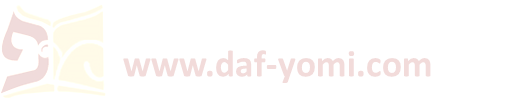 דף לג עמוד ב
אמר ליה: ודאי דאמריתו משמיה דר' יוחנן הלכה כר' אליעזר ביום טוב שחל להיות אחר השבת? 
...
דאתמר:  (גר"א: צ"ל אתמר) 
ר' יצחק בר אבדימי אמר משום רבינו: הלכה, ואמרי לה: מטין, 
ר' יוחנן אמר: מודים, 
ור' חייא בר אבא אמר: נראין.
אמר רב יוסף: 
אנא לא האי ידענא ולא האי ידענא, 
אלא מדרב ושמואל ידענא דתקינו לן מרגניתא בבבל: 
ותודיענו ה' אלהינו את משפטי צדקך, ותלמדנו לעשות חקי רצונך, 
ותנחילנו זמני ששון וחגי נדבה, 
ותורישנו קדושת שבת וכבוד מועד וחגיגת הרגל,
בין קדושת שבת לקדושת יום טוב הבדלת, 
ואת יום השביעי מששת ימי המעשה קדשת, 
הבדלת וקדשת את עמך ישראל בקדושתך, 
ותתן לנו וכו'.
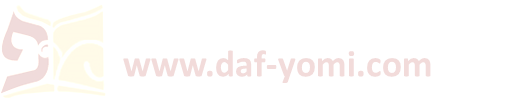 דף לג עמוד ב
משנה 

הָאוֹמֵר: "עַל קַן צִיפּוֹר יַגִּיעוּ רַחֲמֶיךָ" וְ"עַל טוֹב יִזָּכֵר שְׁמֶךָ" "מוֹדִים מוֹדִים" - מְשַׁתְּקִין אוֹתוֹ.

גמרא

בִּשְׁלָמָא מוֹדִים מוֹדִים מְשַׁתְּקִין אוֹתוֹ -
מִשּׁוּם דְּמֶיחְזֵי כִּשְׁתֵּי רָשׁוּיוֹת, 

וְעַל טוֹב יִזָּכֵר שְׁמֶךָ נָמֵי - 
מַשְׁמַע עַל הַטּוֹבָה וְלֹא עַל הָרָעָה, וּתְנַן: חַיָּיב אָדָם לְבָרֵךְ עַל הָרָעָה כְּשֵׁם שֶׁמְּבָרֵךְ עַל הַטּוֹבָה, 

אֶלָּא עַל קַן צִפּוֹר יַגִּיעוּ רַחֲמֶיךָ - 
מַאי טַעְמָא? 

פְּלִיגִי בַּהּ תְּרֵי אָמוֹרָאֵי בְּמַעְרְבָא, 
רַבִּי יוֹסֵי בַּר אָבִין וְרַבִּי יוֹסֵי בַּר זְבִידָא -
חַד אָמַר: מִפְּנֵי שֶׁמֵּטִיל קִנְאָה בְּמַעֲשֵׂה בְּרֵאשִׁית, 
וְחַד אָמַר: מִפְּנֵי שֶׁעוֹשֶׂה מִדּוֹתָיו שֶׁל הַקָּדוֹשׁ בָּרוּךְ הוּא רַחֲמִים וְאֵינָן אֶלָּא גְּזֵרוֹת.
הַהוּא דִּנְחֵית קַמֵּיהּ דְּרַבָּה וַאֲמַר: אַתָּה חַסְתָּ עַל קַן צִפּוֹר אַתָּה חוּס וְרַחֵם עָלֵינוּ.
אֲמַר רַבָּה: כַּמָּה יָדַע הַאי צוּרְבָּא מֵרַבָּנַן לְרַצּוֹיֵי לְמָרֵיהּ. 
אֲמַר לֵיהּ אַבָּיֵי: וְהָא "מְשַׁתְּקִין אוֹתוֹ" תְּנַן! 
וְרַבָּה נָמֵי לְחַדּוֹדֵי אַבָּיֵי הוּא דְּבָעֵי.
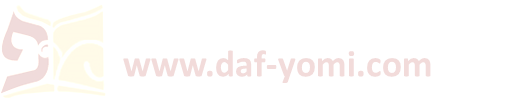 דף לג עמוד ב
הַהוּא דִּנְחֵית קַמֵּיהּ דְּרַבִּי חֲנִינָא,
אֲמַר: הָאֵל הַגָּדוֹל הַגִּבּוֹר וְהַנּוֹרָא וְהָאַדִּיר וְהָעִזּוּז וְהַיָּראוּי הֶחָזָק וְהָאַמִּיץ וְהַוַּדַּאי וְהַנִּכְבָּד. 

הִמְתִּין לוֹ עַד דְּסַיֵּים.

כִּי סַיֵּים אֲמַר לֵיהּ: 
     סַיֵּימְתִּינְהוּ לְכוּלְּהוּ שִׁבְחֵי דְמָרָךְ? 
     לְמָה לִי כּוּלֵּי הַאי? 
     אֲנַן הָנֵי תְּלָת דְּאָמְרִינַן, אִי לָאו דְּאַמְרִינְהוּ מֹשֶׁה רַבֵּנוּ בְּאוֹרָיְיתָא, וַאֲתוֹ אַנְשֵׁי כְּנֶסֶת הַגְּדוֹלָה וְתַקְּנִינְהוּ בִּתְפִלָּה,
     לָא הֲוֵינַן יְכוֹלִין לְמֵימַר לְהוּ, וְאַתְּ אָמְרַתְּ כּוּלֵּי הַאי וְאָזְלַתְּ? 
     מָשָׁל לְמֶלֶךְ בָּשָׂר וָדָם שֶׁהָיוּ לוֹ אֶלֶף אֲלָפִים דִּינְרֵי זָהָב וְהָיוּ מְקַלְּסִין אוֹתוֹ בְּשֶׁל כֶּסֶף, וַהֲלֹא גְּנַאי הוּא לוֹ!
וְאָמַר רַבִּי חֲנִינָא: 
הַכֹּל בִּידֵי שָׁמַיִם חוּץ מִיִּרְאַת שָׁמַיִם, 
שֶׁנֶּאֱמַר: "וְעַתָּה יִשְׂרָאֵל מָה ה' אֱלֹהֶיךָ שׁוֹאֵל מֵעִמָּךְ כִּי אִם לְיִרְאָה". 

אַטּוּ יִרְאַת שָׁמַיִם מִילְּתָא זוּטַרְתָּא הִיא? 
וְהָאָמַר רַבִּי חֲנִינָא מִשּׁוּם רַבִּי שִׁמְעוֹן בֶּן יוֹחַי: 
אֵין לוֹ לְהַקָּדוֹשׁ בָּרוּךְ הוּא בְּבֵית גְּנָזָיו אֶלָּא אוֹצָר שֶׁל יִרְאַת שָׁמַיִם, 
שֶׁנֶּאֱמַר: "יִרְאַת ה' הִיא אוֹצָרוֹ"! 

אִין, 
לְגַבַּי מֹשֶׁה מִילְּתָא זוּטַרְתָּא הִיא, 
דְּאָמַר רַבִּי חֲנִינָא: 
מָשָׁל לְאָדָם שֶׁמְבַקְּשִׁים מִמֶּנּוּ כְּלִי גָּדוֹל וְיֵשׁ לוֹ - דּוֹמֶה עָלָיו כִּכְלִי קָטָן, קָטָן וְאֵין לוֹ - דּוֹמֶה עָלָיו כִּכְלִי גָּדוֹל.
●









●
דברים י/יז:
...הָאֵל הַגָּדֹל הַגִּבֹּר וְהַנּוֹרָא אֲשֶׁר לֹא יִשָּׂא פָנִים וְלֹא יִקַּח שֹׁחַד.

נחמיה ט/לב:
וְעַתָּה אֱלֹהֵינוּ הָאֵל הַגָּדוֹל הַגִּבּוֹר וְהַנּוֹרָא...
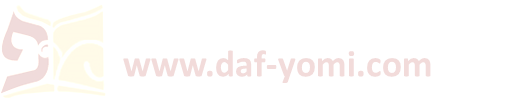 דף לג עמוד ב -דף לד עמוד א
משנה:
הָאוֹמֵר: "עַל קַן צִיפּוֹר יַגִּיעוּ רַחֲמֶיךָ" וְ"עַל טוֹב יִזָּכֵר שְׁמֶךָ" "מוֹדִים מוֹדִים" - מְשַׁתְּקִין אוֹתוֹ.
מוֹדִים מוֹדִים מְשַׁתְּקִין אוֹתוֹ:

אָמַר רַבִּי זֵירָא: 
כׇּל הָאוֹמֵר "שְׁמַע שְׁמַע" כְּאוֹמֵר "מוֹדִים מוֹדִים" דָּמֵי. 

מֵיתִיבִי: 
הַקּוֹרֵא אֶת שְׁמַע וְכוֹפְלָהּ - הֲרֵי זֶה מְגוּנֶּה. 
מְגוּנֶּה הוּא דְּהָוֵי, שַׁתּוֹקֵי לָא מְשַׁתְּקִינַן לֵיהּ!
 
לָא קַשְׁיָא, 
הָא דְּאָמַר מִילְּתָא מִילְּתָא וְתָנֵי לַהּ, 
וְהָא דְּאָמַר פְּסוּקָא פְּסוּקָא וְתָנֵי לֵיהּ. 

אֲמַר לֵיהּ רַב פָּפָּא לְאַבָּיֵי: 
וְדִילְמָא מֵעִיקָּרָא לָא כַּוֵּון דַּעְתֵּיהּ וּלְבַסּוֹף כַּוֵּון דַּעְתֵּיהּ? 

אֲמַר לֵיהּ:
חַבְרוּתָא כְּלַפֵּי שְׁמַיָּא מִי אִיכָּא? 
אִי לָא כַּוֵּון דַּעְתֵּיהּ מֵעִיקָּרָא - מָחֵינַן לֵיהּ בְּמַרְזַפְתָּא דְנַפָּחָא עַד דִּמְכַוֵּין דַּעְתֵּיהּ.
עמוד א
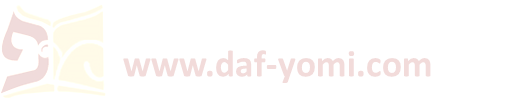 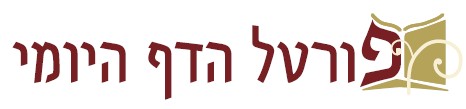 √
דף לג ע"א (שורה 8) – דף לד ע"א (משנה)


להתראות בדף לד



ליצירת קשר: 
טל': 054-4931075
דוא"ל: rlshapira@gmail.com